Digital Skins: Understanding Fashion through Technology
Yvonne Förster
yvonne.foerster@gmail.com
Yvonnefoerster.com
Facebook: Technology, Arts and Fashion
Leuphana University Lüenburg, Germany
Digital Skins: Understanding Fashion through Technology
Part 1: Fashion and Technology

Part 2: Wearables, Digital Skins and the Body

Part 3: Fashion as Artistic Experiment – Critique and Novelty
Premisses
Fashion is a body-related cultural practice

Fashion this mediates how we are situated, embedded and extended in the world

Fashion is embodied memory

Theories of Embodiment: The 4 e‘s

Fashion is inherently technological and thus are our bodies

Fashion today is a mediator for new technology and thus relevant for critique and being critiqued
Part 1: Fashion and Technology
Oldest proofs of textiles: around 30.000 years old (Caucasian region)

First spinning techniques around 7000 BC in Turkey

Textile production evolves with the development of manual techniques and tools
Spinning Jenny, James Hargreaves, UK 1767
First Sewing Machines: 1755 Charles Weisenthal, 1790 Thomas Saint
End of 19th century:Industrialization taking up speed – Fashion becomes available for mass market
Ubiquity of Fashion in the Beginning of the 20th Century
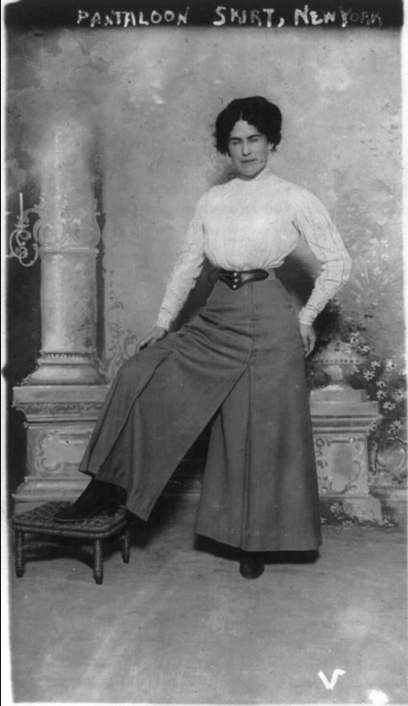 Industrial production and post-/pre-war condition fueled fashion to become diverse and change quickly

Gender aspect becomes more prominent 
     with women working
Technology and standardization – Sizes (First half of 20th century)
Quantification of the body starts
Technological standardization of the body:Charlie Chaplin‘s Modern Times (1936)
Technology of sales and dissemination
First fashion magazines: 

Das Journal des Luxus und der Moden (1786-1827), Friedrich Justin Bertuch, Weimar, Germany (online available)
The Englishwoman's Domestic Magazine (1852–1897), Samuel Beeton, UK
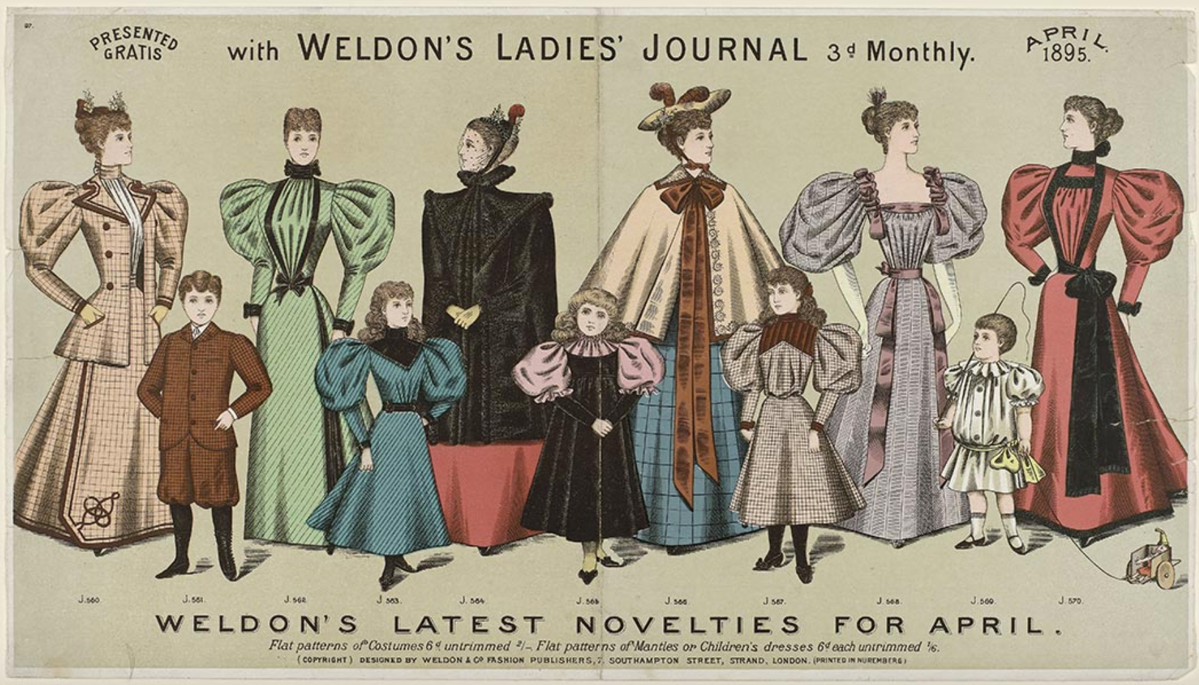 Fashion Houses
Charles Frederick Worth: First Haute Couture fashion house in Paris (1858)

Early 20th century first department stores with prêt-à-porter fashion
Fashion As Media
Fashion as Mediabefore and after the French Revolution (1789): From Rococo to the democratic suit
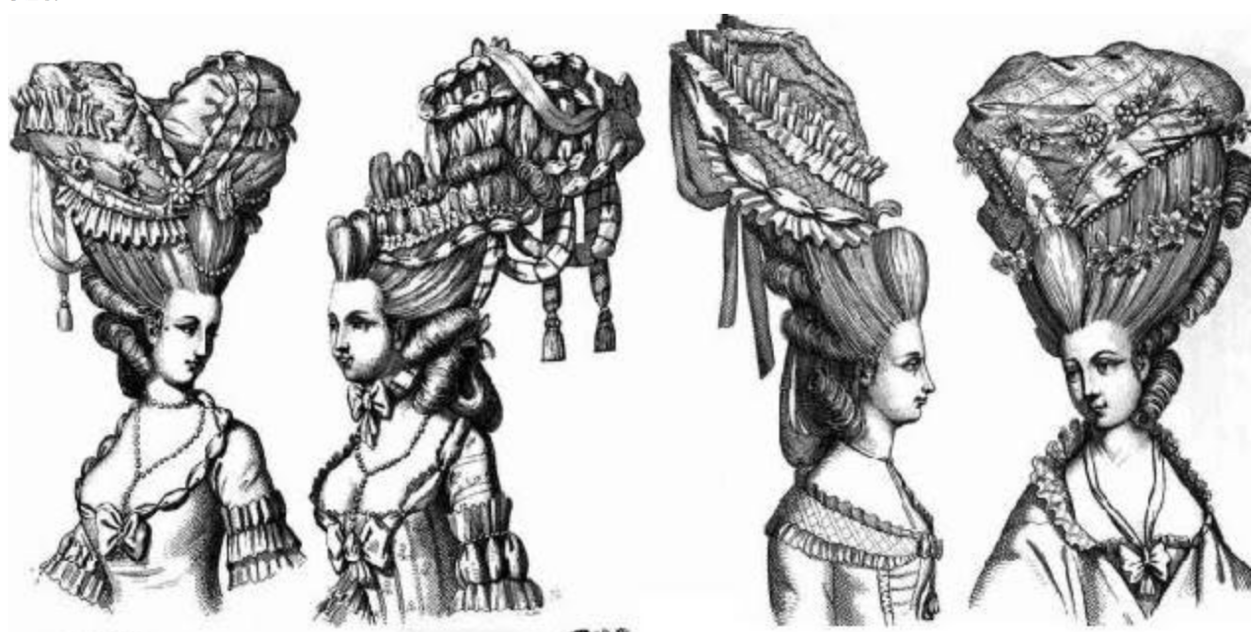 Ludwig XIV. in coronation ostume, Portrait by 
Hyacinthe Rigaud (1701; Musée du Louvre)
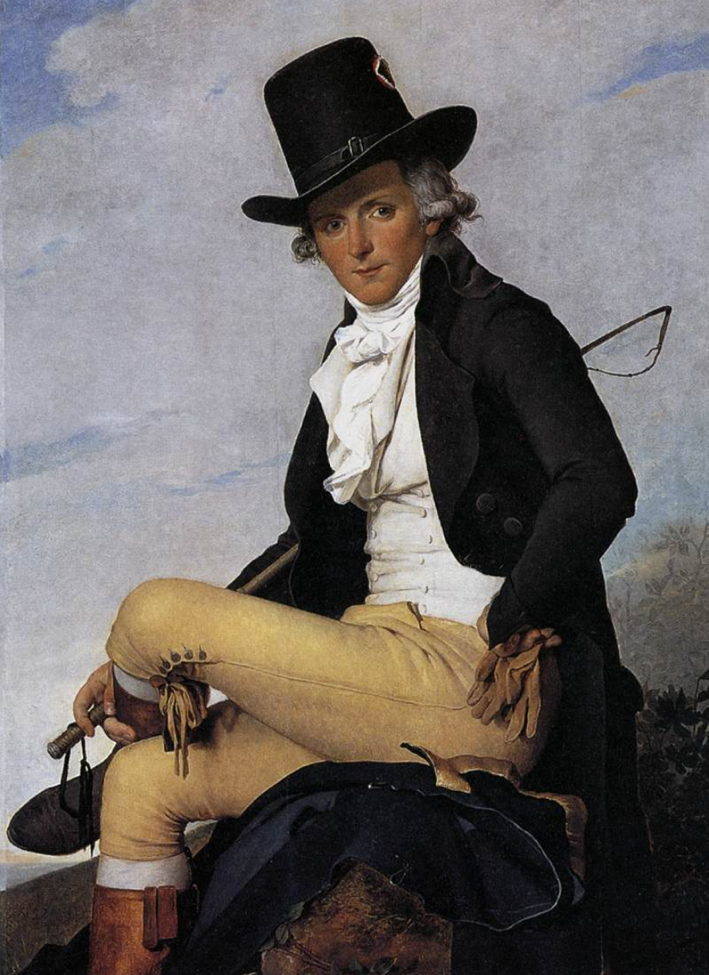 France 1760
Portrait of Pierre Sériziat by Jacques-Louis David (1795).
Napoleon III, painted by Alexandre Cabanel, around 1865
Eduard Fuchs (1912), in Daniel Purdy, Rise of Fashion, Univ. of Minnesota Press, 2004
The fundamental element of bourgeois clothing is uniformity. We are now all just citizens, all possesed of the same rights. Clothing therefore no longer seperates people as  it once did by means of particular features, worn by one and forbidden on pain of penalty to another. (319)
Barbara Vinken: Fashion Zeitgeist
Hence it is that in reference to gender relations, we find ourselves in the bourgeois period, if not in a completely new situation, then at least in a radicalized one. The constitutive social divide no longer opposes the noble and the non-noble, but rather the feminine and the masculine. The opposition feminine/masculine is doubled, however, by a second opposition, that of noble and bourgeois. Here noble has become a metaphor for the appearance of power. The bourgeoisie uses its women to exhibit the castration of the nobility. The all-determining opposition that constitutes sexual difference is now that of authentic and inauthentic. Men ‘are’ – they are someone, they are authentic, real; women on the other hand lack essence and are sheer appearance, artificial, inauthentic. Fashion appears as something that is excluded from the apparently non-rhetorical authenticity of the bourgeois masculine collective. Drawing together femininity and nobility on the basis of their shared frivolity of appearance, it thus excludes them from the real world in which men dwell, securely enclosed within the institutions of masculinity. (13)
Georg Simmel, Philosophy of Fashion, in Purdy (2004)
Fashion serves an anthropological function:

Individuation and identification with social group

Accelaration through industrialization

Urban life and conditio nervosa humana
Modern Fashion System develops in 19th century through and with Technology:1) New means of Production2) New media for Dissemination3) new ways of selling (Fashion Houses, Prêt-à-Porter) 4) New Politics – new Fashions
Discussion
How does technology influence fashion today?


Can fashion foster more diversity (against ideas like the quantified self)?


Is fashion (in your perception) today related to morals?
Part 2: Wearbales, Digital Skins and the Body
Technology shapes our relation to the world

Fashion mediates new technologies
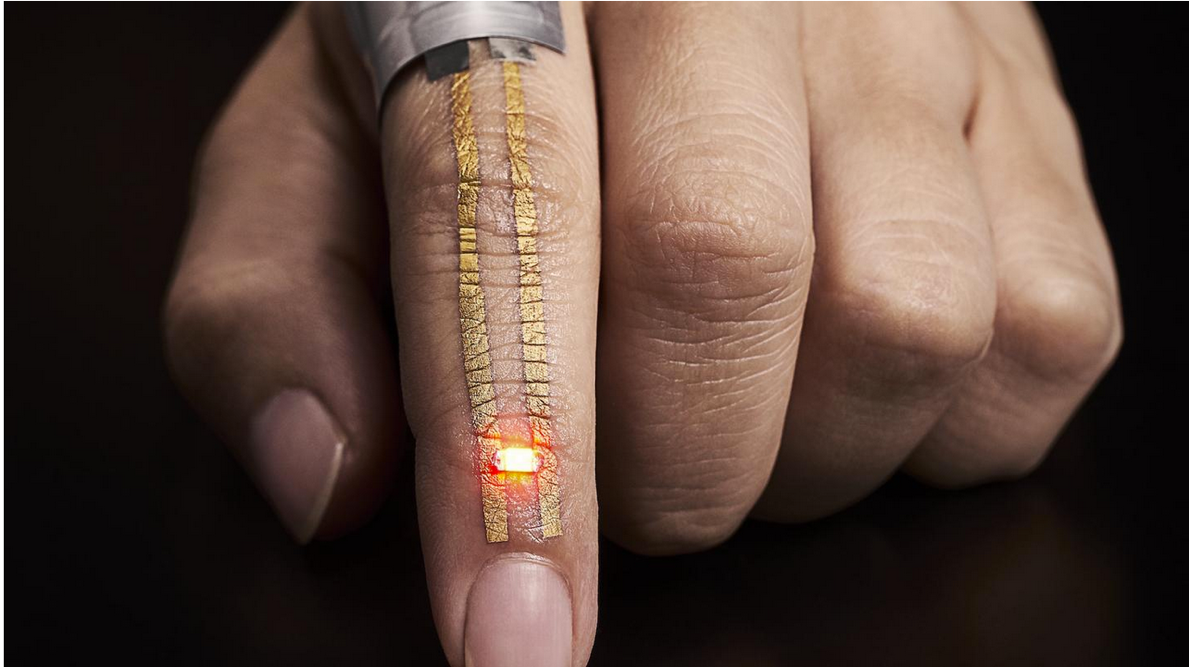 Albrecht Dürer, 1525
Fashion and the Future: Walter Benjamin, Arcades Project
For the philosopher, the most interesting thing about fashion is its extraordinary anticipations. It is well known that art will often — for example, in pictures — pre- cede the perceptible reality by years. It was possible to see streets or rooms that shone in all sorts of fiery colors long before technology, by means of illuminated signs and other arrangements, actually set them under such a light. Moreover, the sensitivity of the individual artist to what is coming certainly far exceeds that of the grande dame. Yet fashion is in much steadier, much more precise contact with the coming thing, thanks to the incomparable nose which the feminine collective has for what lies waiting in the future. Each season brings, in its newest creations, various secret signals of things to come. Whoever understands how to read these semaphores would know in advance not only about new currents in the arts but also about new legal codes, wars, and revolutions.  — Here, surely, lies the greatest charm of fashion, but also the difficulty of making the charming fruitful. [BI a,I]
Fashion As Mediator of Technology
Technological Environments
Wearables
Smart Fabrics
Digital Skins/Body integrated Technologies
1. Technological Environments: Ikea Future Kitchen
2. wearables: Electirc Girls, NY Times, April 26, 1884
Wearables: Smart jewelleries and Emotion Sensors
Oura Ring
3. Smart Fabrics: Aesthetic and/or Functional
Ted Talk
Smart fabrics: Health and Sustainabilty
4. Digital Skin
Body integrated TechnologiesNeil Harbisson
Dystopia in SCI/Fi and Popular Culture – Surveillance and the body Black Mirror, Season 4, Ep. 2, Arkangel, directed by Jodie Foster, 2017
Brain implant
for surveillances 
and health 
momitoring
Utopia in Technology: Tech brand AdvertisementMedicine
New Bodies – Dismenbodied Intelligence – Immortalty
Discussion
What about the role of AI in fashion?

How is the body imagined? Is standardization reinforced through new technologies?

Is it personally/for society useful or desirable? A chance for new cultural habits?
Part 3: Fashion as Artistic Experiment – Critique and Novelty
Hussein Chalayan
Coffe Table Skirt
2000, UK
Fashion as Art
What makes artifacts from fashion and design special with regard to their artistic expression?

What kind of reflection is fostered through fashion?
Viktor&Rolf, Fall/Winter 2002/03: Bluescreen

The body as screen/screenculture/vanishing bodies
Nobimichi Asai

Omote

2014


Face recognition
Alterity
Digital skin
The other in you
Iris van Herpen creative potentials of new technologies
Fashion as creative, dynamique Form of Critique
Play with technology

Use material memory of fashion as source

Contemplation

Make invisible visible, touchable
Discussion:From the view point of Design and Fashion, what would be criteria to judge technologies as beneficial?Can fashion take a critical standpoint at all?
Literature
Benjamin, Walter(2003), The arcades project. Cambridge, MA, The Belknap Pr. of Harvard University Press 
El Bizri, Nader (2018), Phenomenology of Place and Space in our Epoch: Thinking along Heideggerian Pathways, in: The Phenomenology of Real and Virtual Places, Erik Champion (ed.), London: Routledge, pp. 123-143
Foerster, Yvonne (2018, forthcoming), The Cycle of Seasons: Temporality in Fashion, in: Luke Fischer, David McCauley (Eds.): The Seasons: Philosophical and Environmental Perspectives, New York: SUNY Press.
(2016) Singularities and Superintelligence: Transcending the Human in Contemporary Cinema, in: Trans-Humanities, Seoul: Ewha Institute for the Humanities (EIH), 33-50. 
- (2012) The Modern Concept of Fashion and its Origins in Romanticism, in: Franz-Josef Deiters, Axel Fliethmann a.o. (eds.), Australian Yearbook of German Literary and Cultural Studies, Freiburg i.Br., Berlin, Wien: Rombach, 141-157.
(2012) When Fashion becomes Art. Medial Aspects of the Body in Fashion, in: 인문과학연구논총 (The Journal of Humanities, Vol. 33, No.2), Seoul: The Institute of Humanities, Myongji University, 263-281.
Heidegger, Martin  (1977), The question concerning technology, and other essays. New York: Harper & Row
Purdy, Daniel L. (Ed.) (2004), The Rise of Fashion. Minneapolis, London: University of Minnesota Press
Vinken, Barbara (2004), Fashion Zeitgeist: Trends and Cycles in the Fashion System. Oxford, New York: Berg.